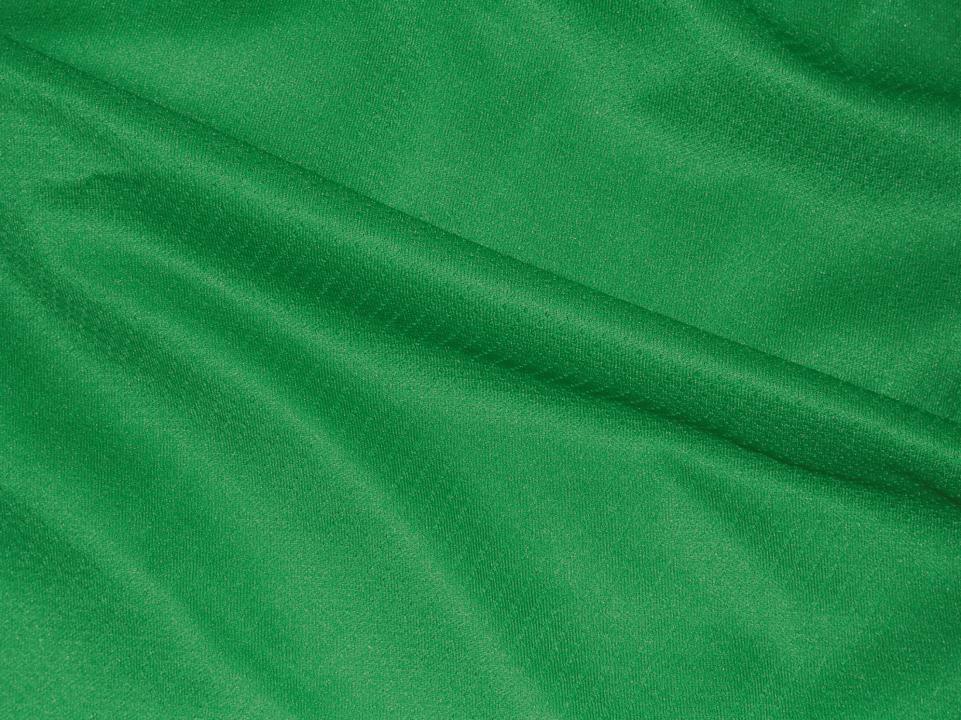 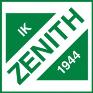 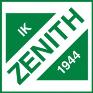 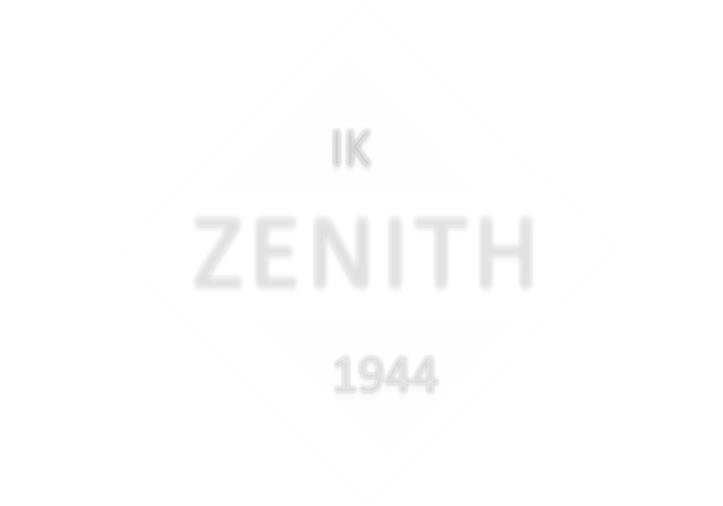 VAD HAR HÄNT ?
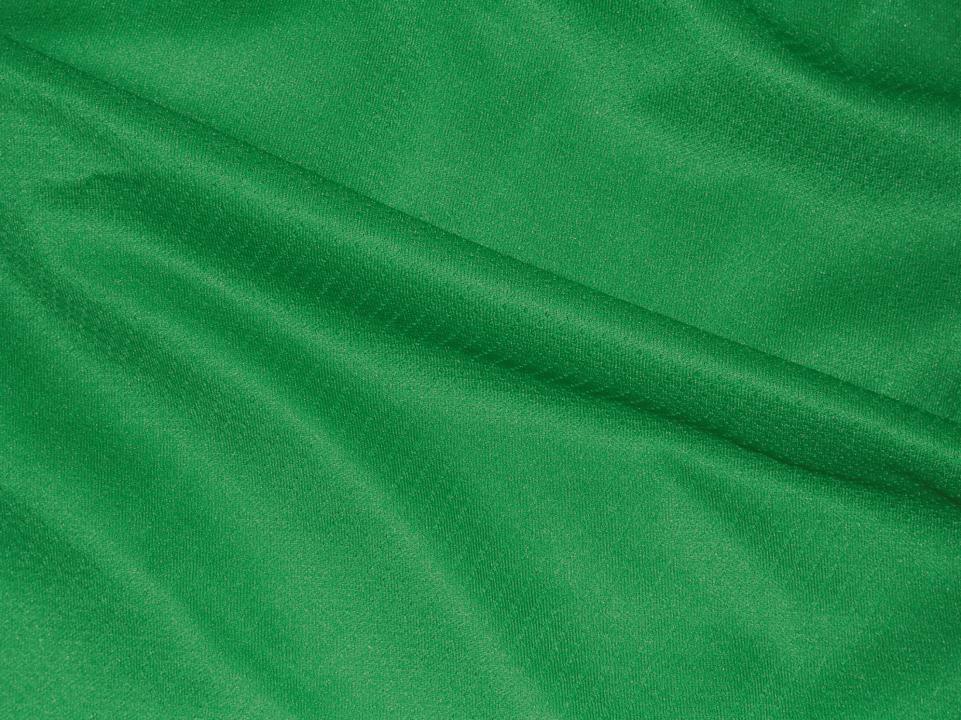 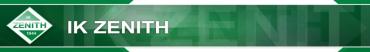 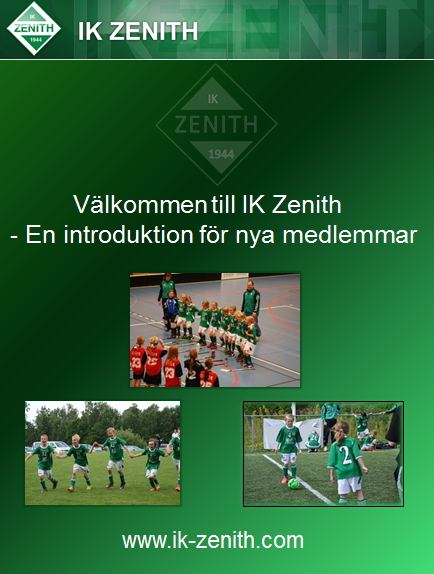 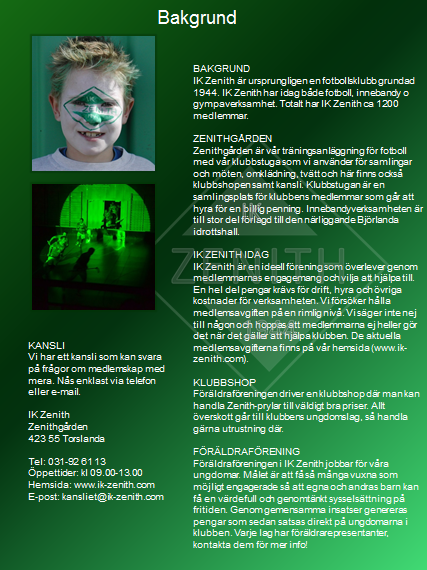 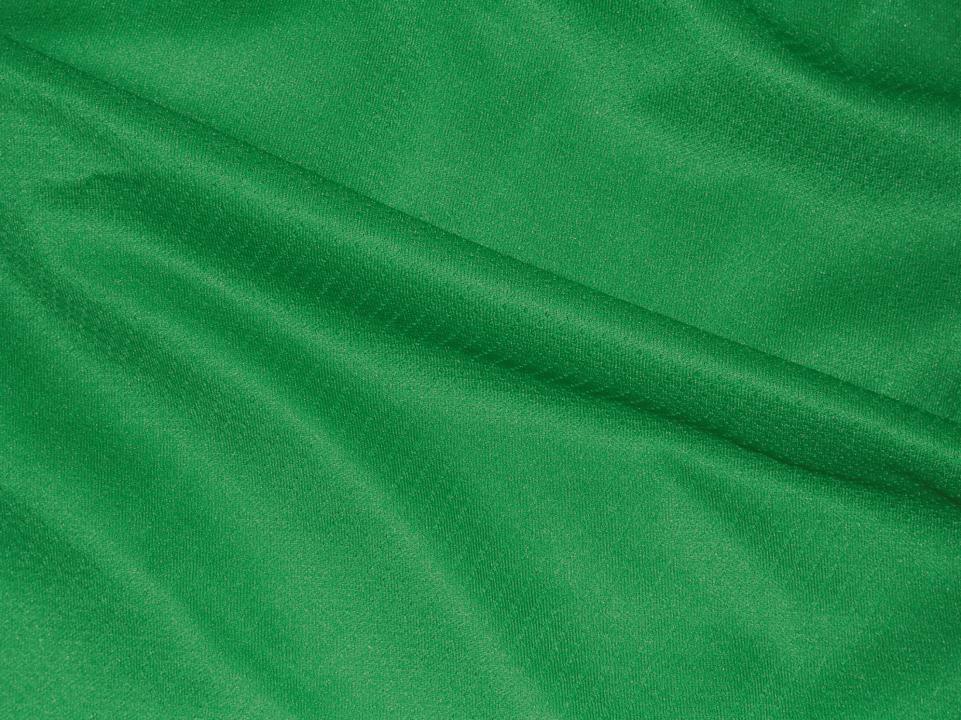 Organisation 2013
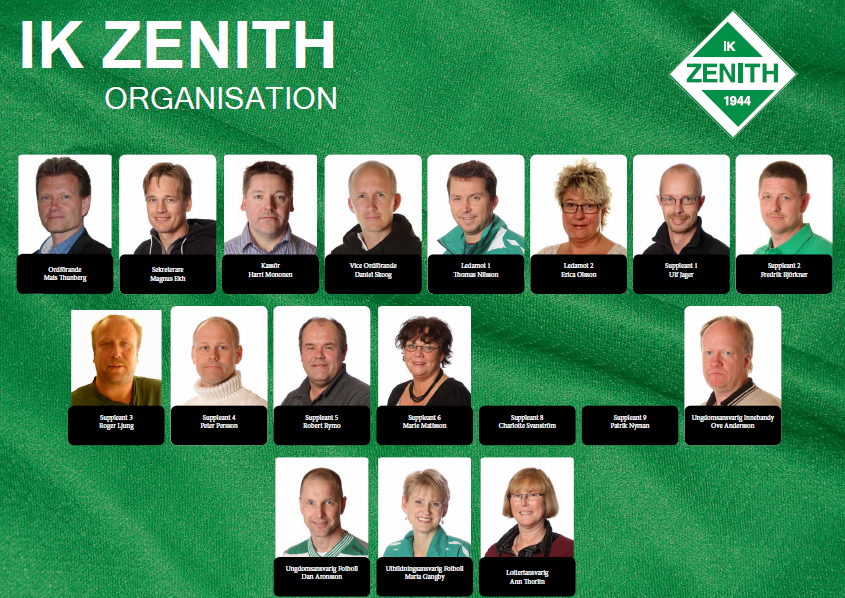 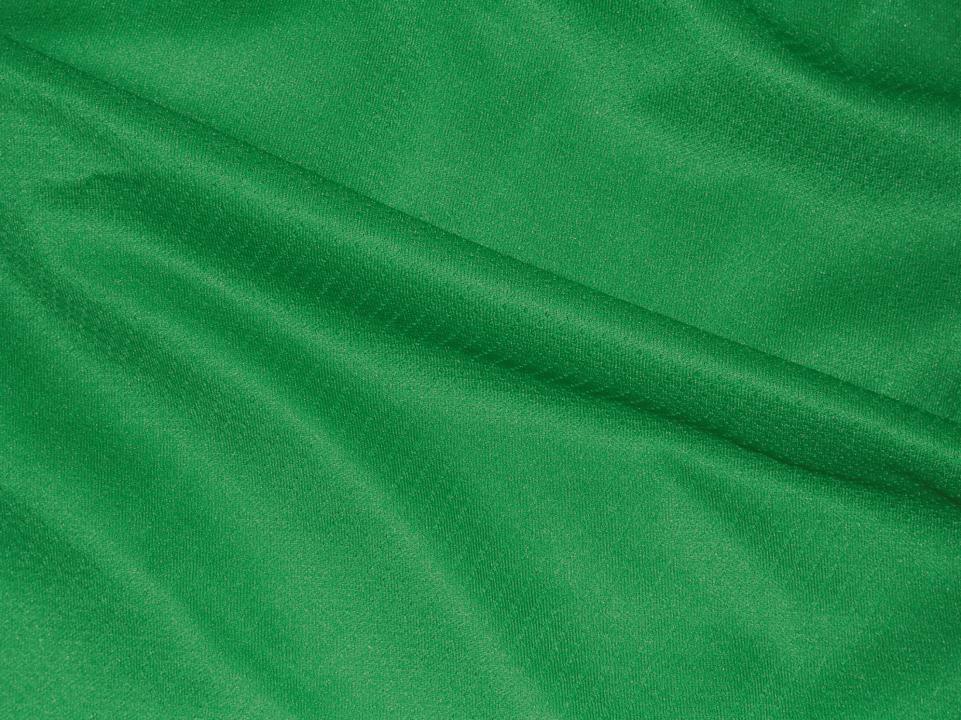 INNEBANDYN
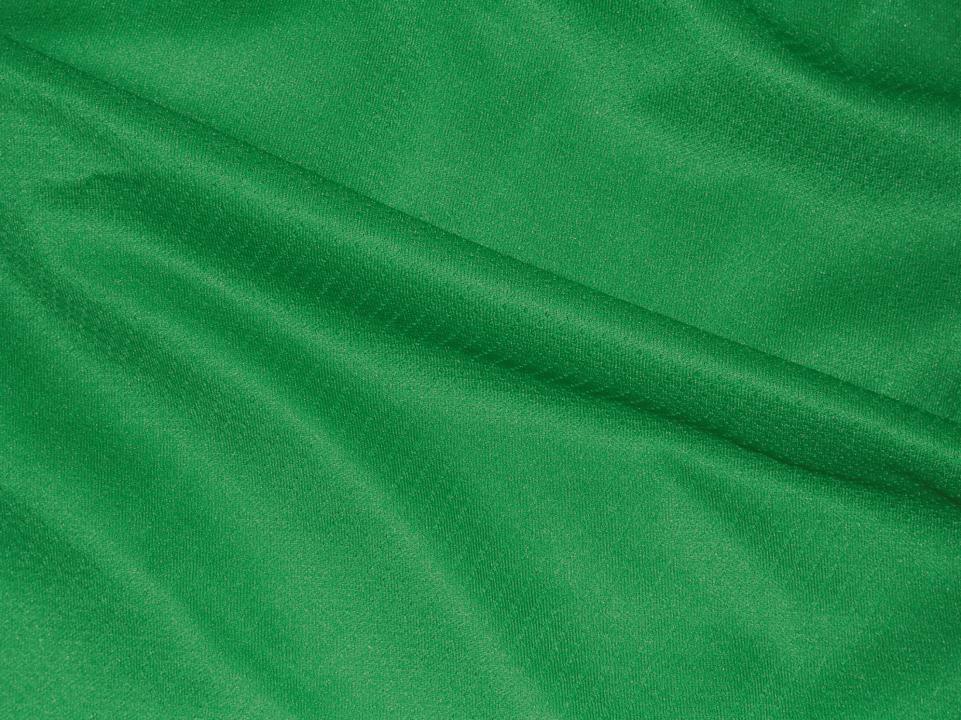 Innebandylag 2013
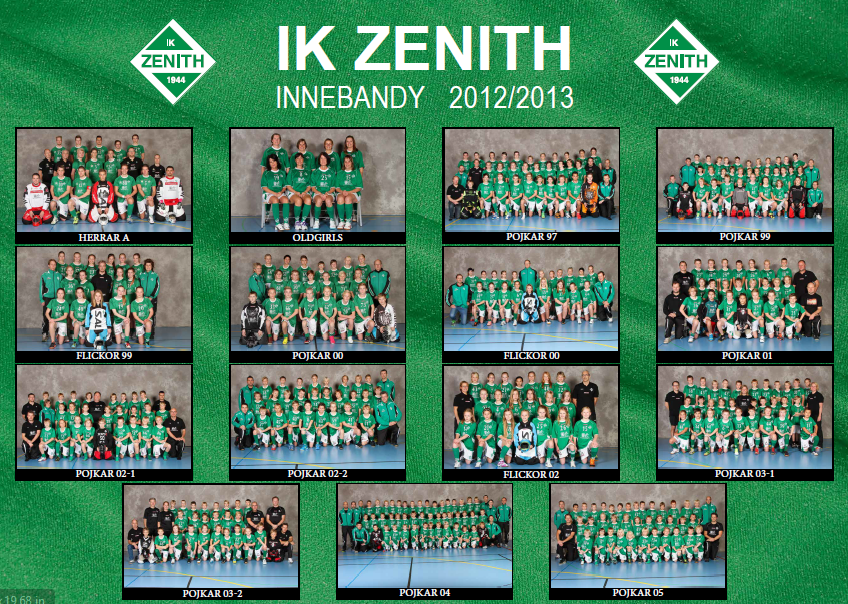 INNEBANDY
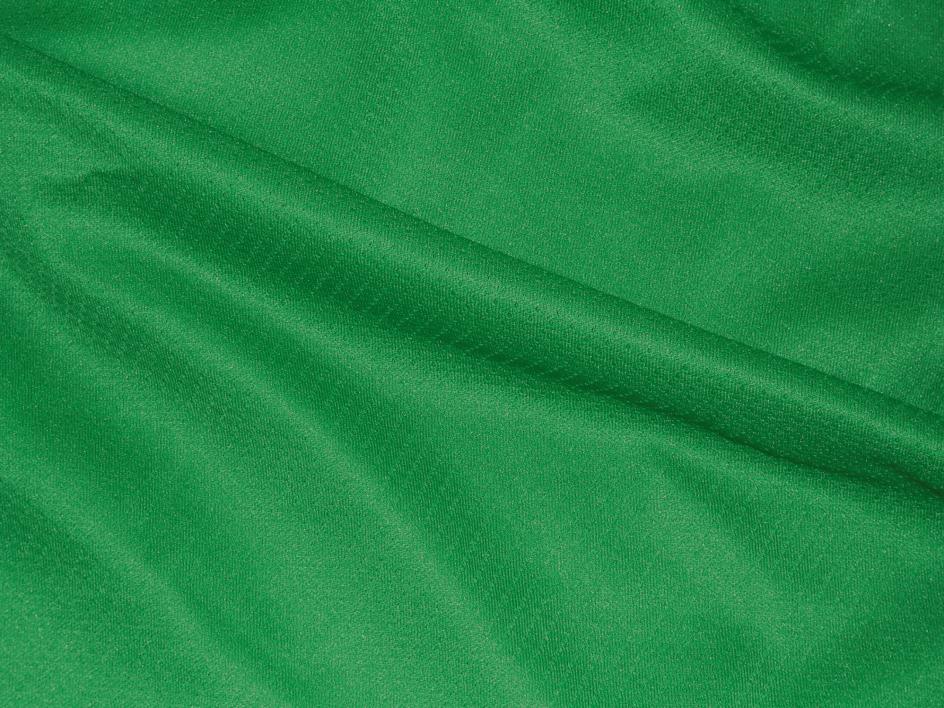 Zenith reklam
Sponsorer
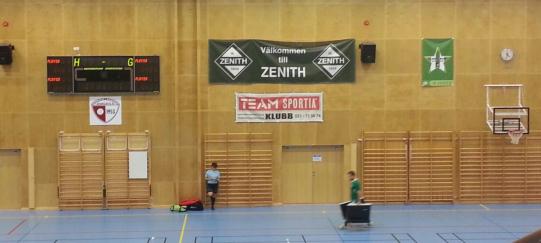 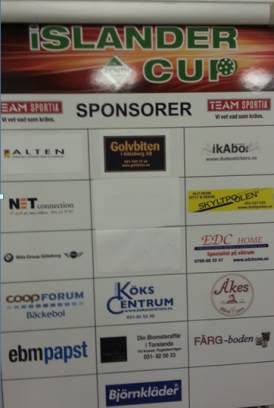 Cafeterian
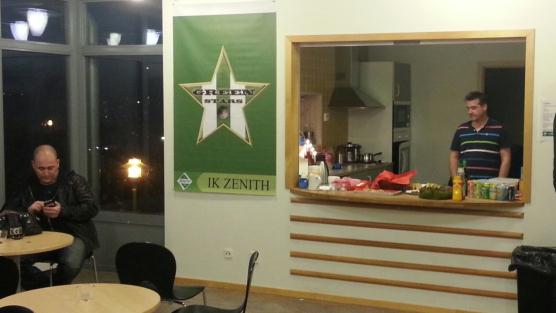 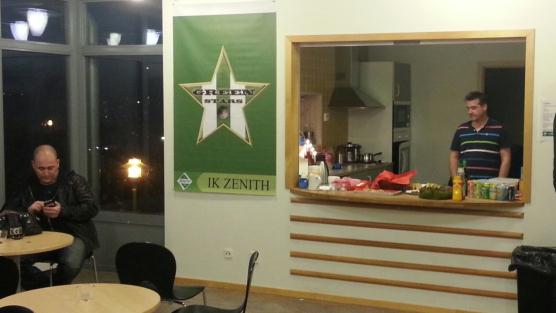 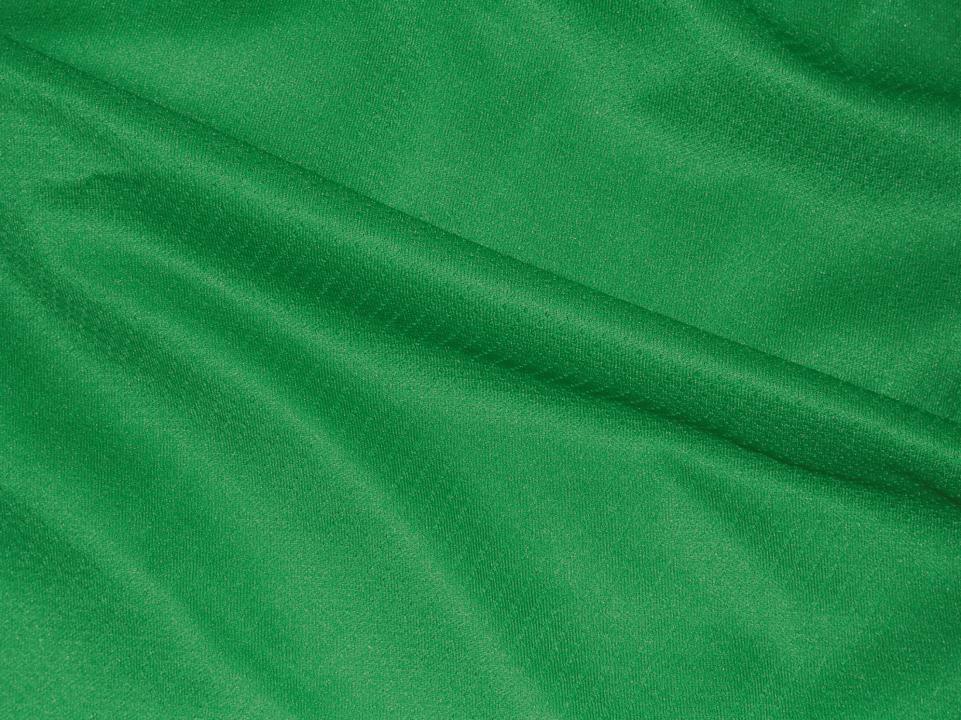 ISLANDER CUP
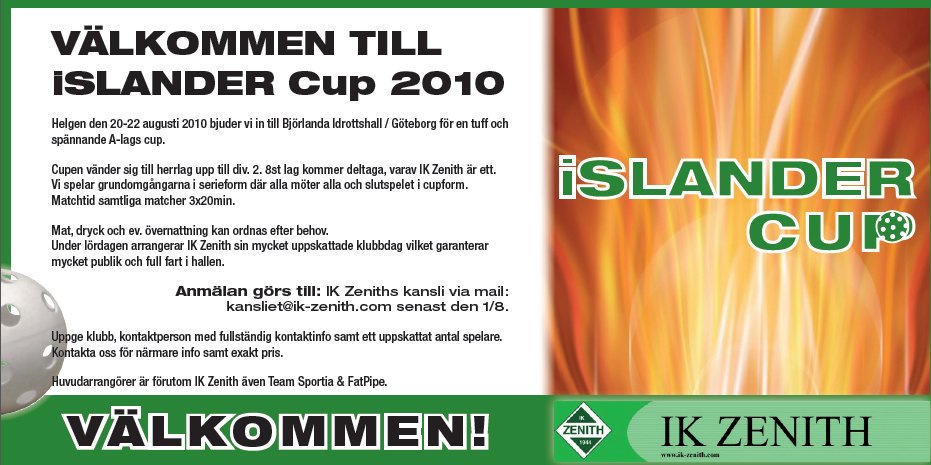 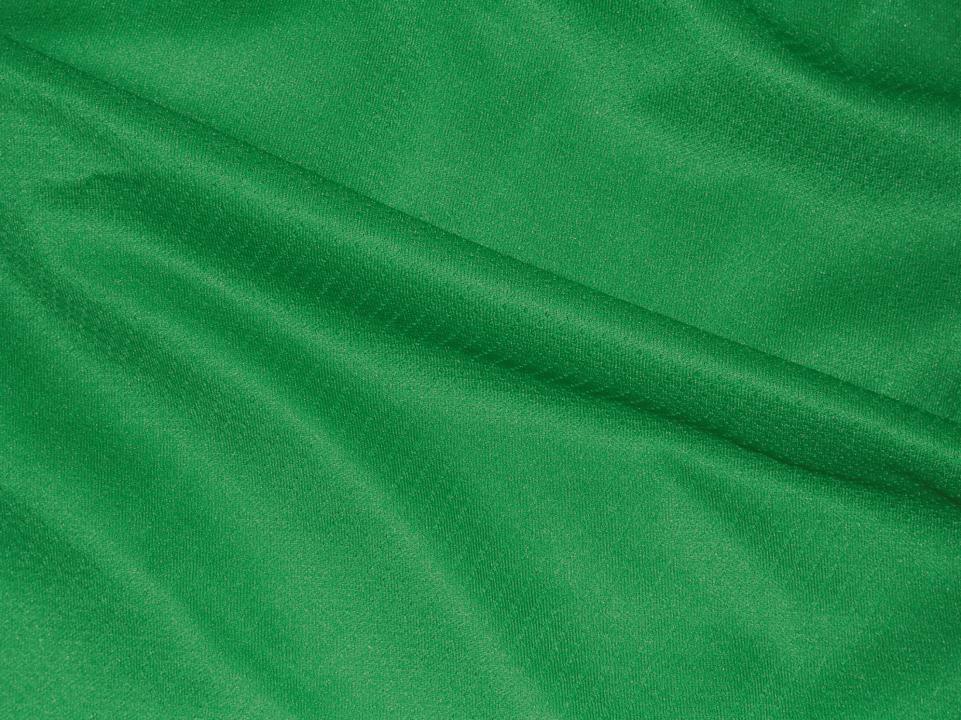 Nya ledarrummet
GREENROOM
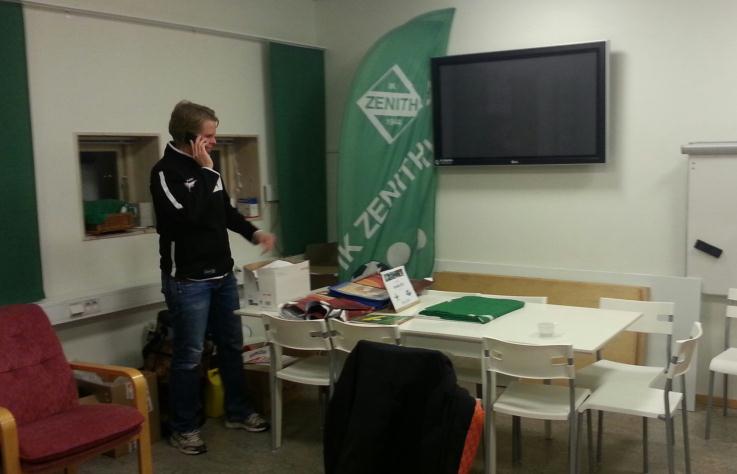 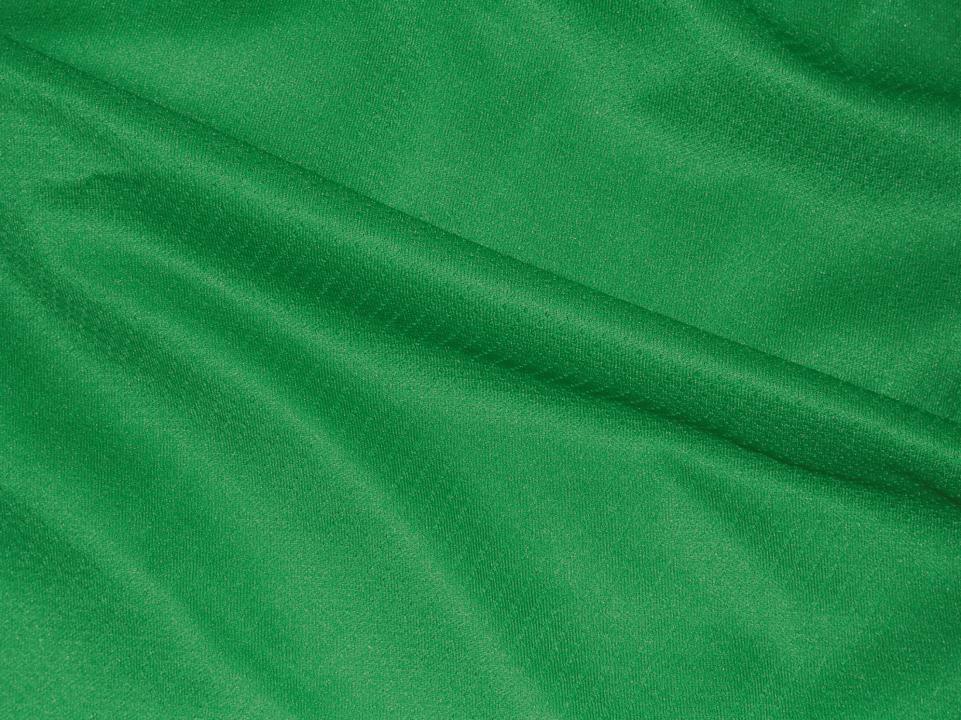 Lagbilder o prisskåp
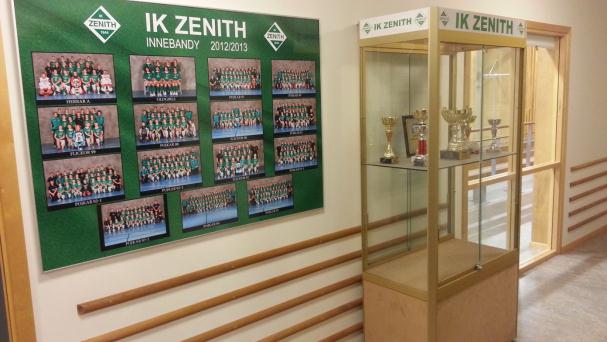 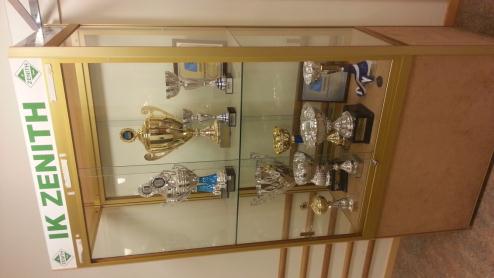 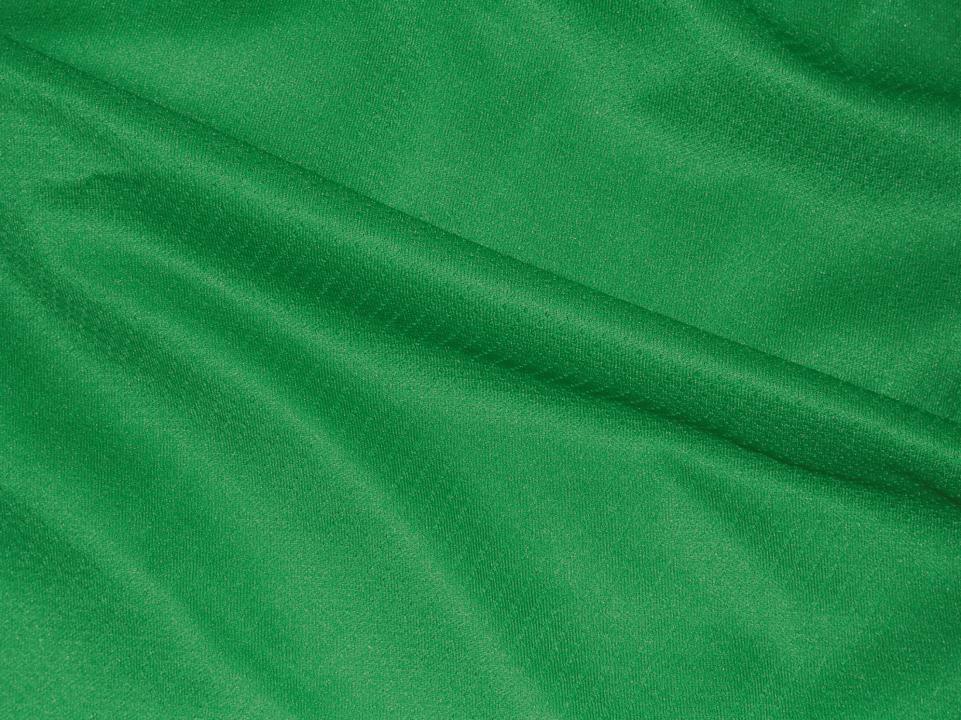 GYMPAN
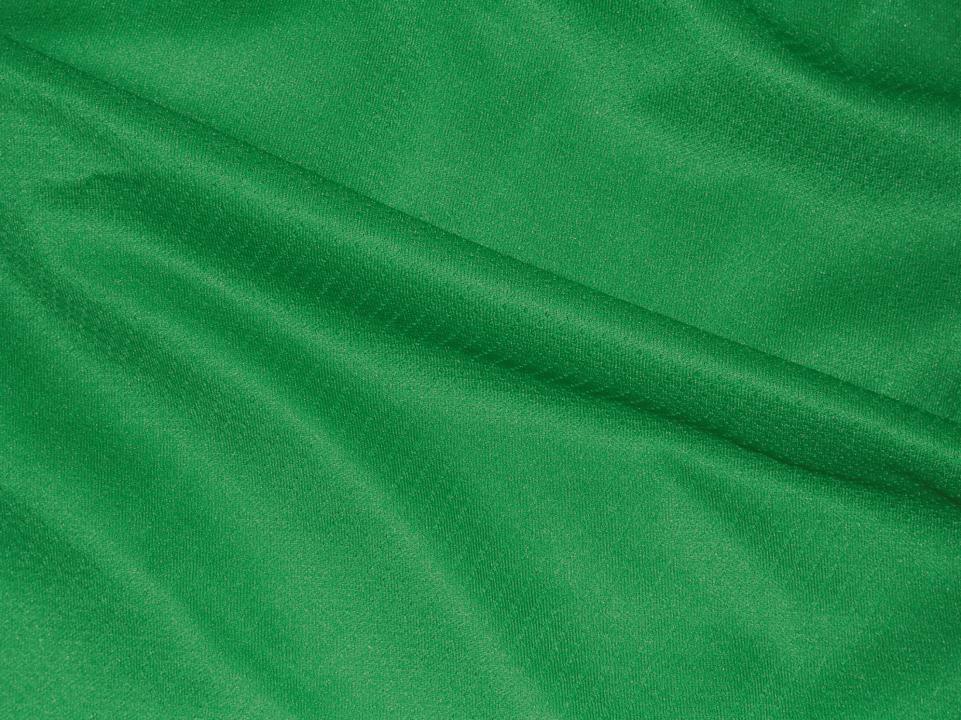 Ledarna bakom den framgångsrika gympan
Nathalie
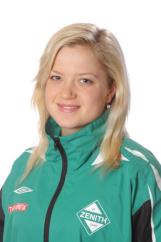 Christian
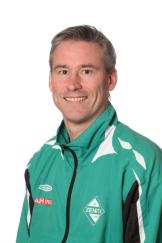 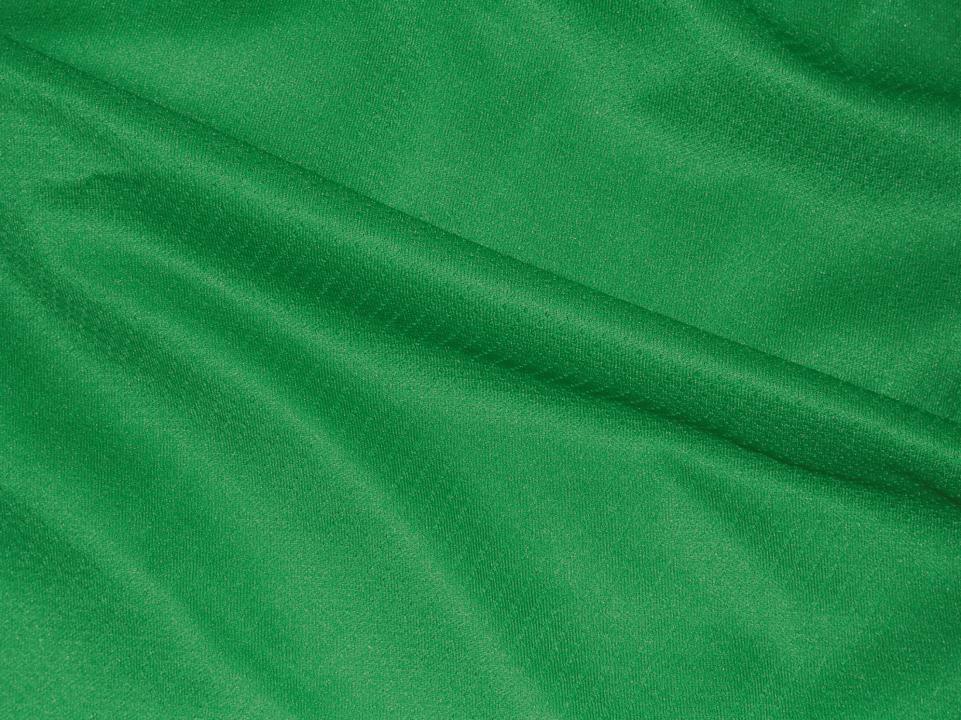 FOTBOLLEN
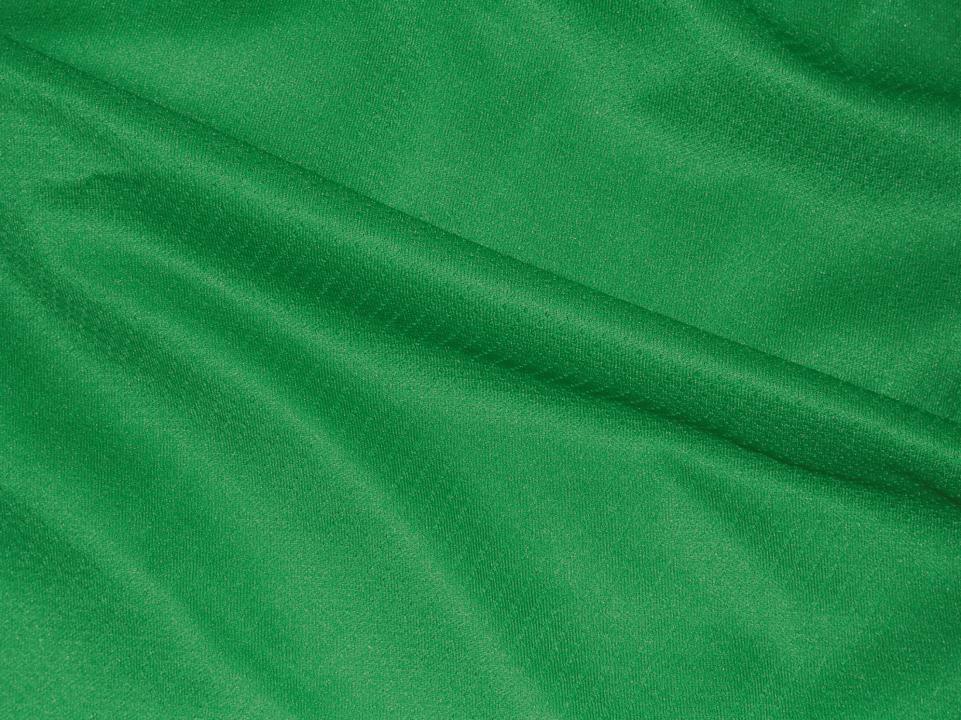 Fotbollslag 2013
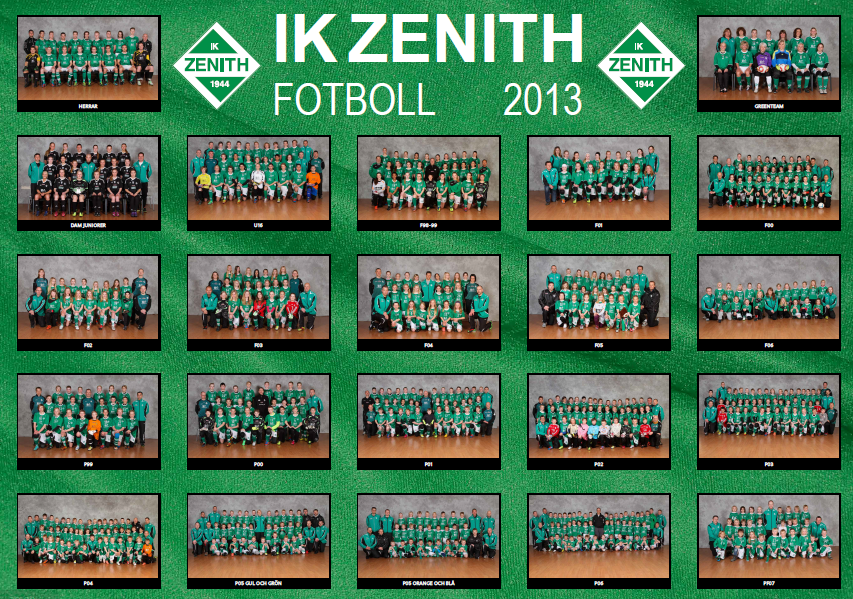 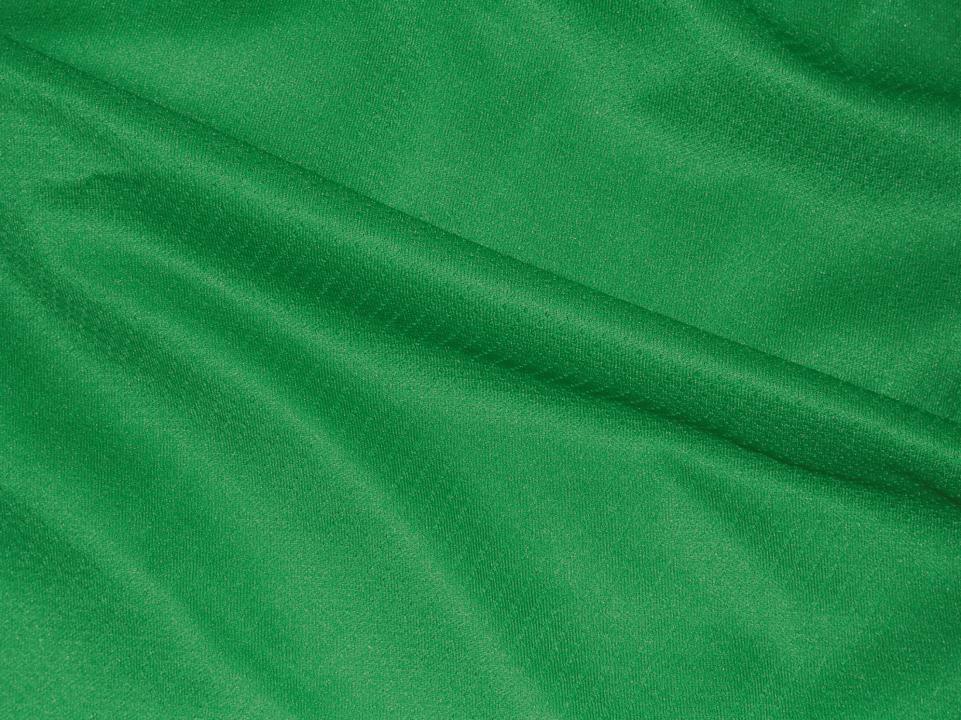 Gräscupen
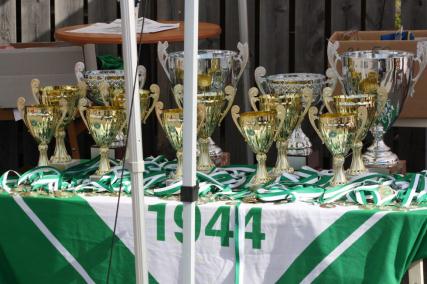 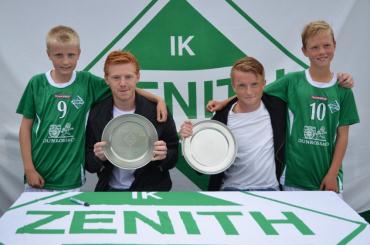 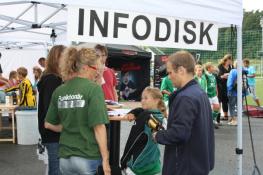 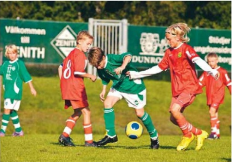 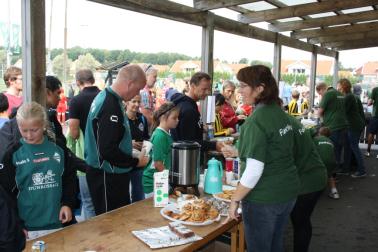 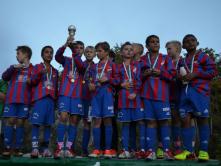 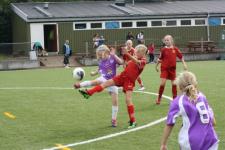 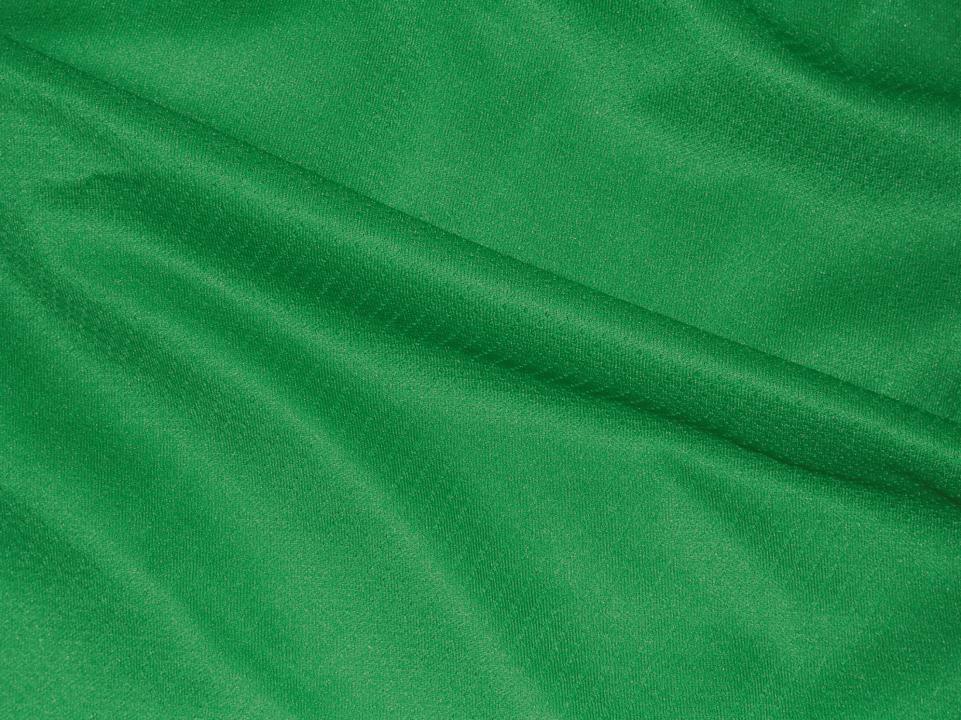 Fotbollsskolan
2000
2000- 2013
Från c:a 60 till över 300 deltagare
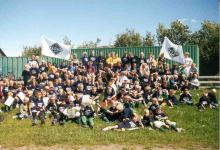 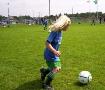 2001
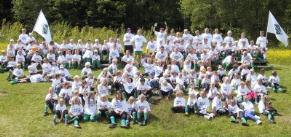 2011
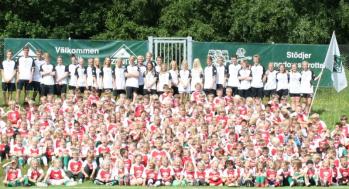 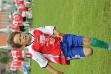 2012
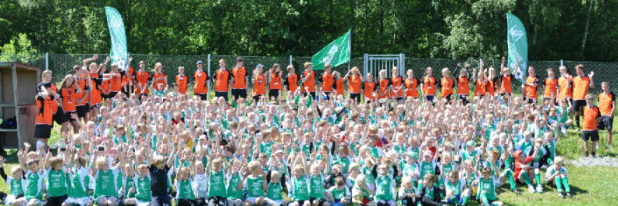 Tobias Hysén
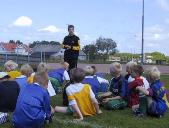 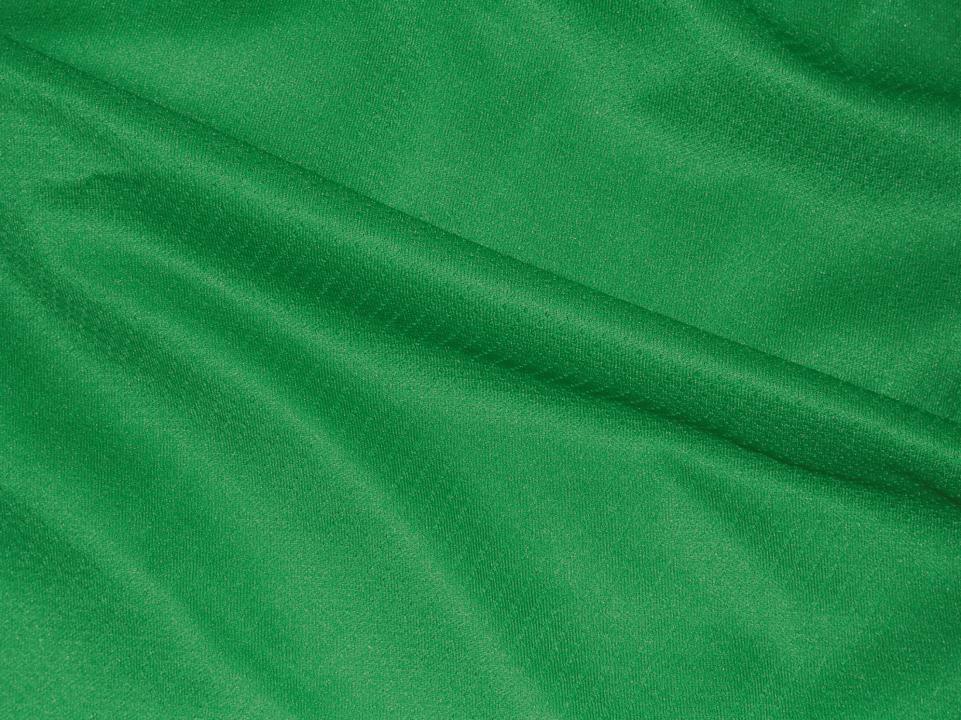 Kändisar på Zenith
Thomas Wernersson/Daniel Larsson/Tobias Hysén
Hampus Andersson/Sam Larsson
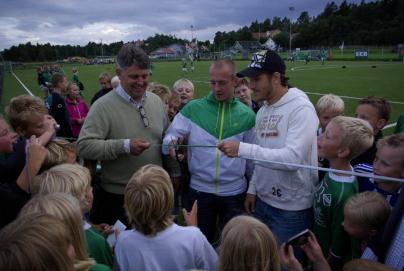 Ralf Edström
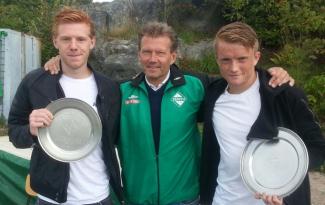 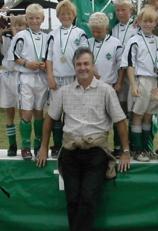 Blåvitt slocknade
G Hysén, Ruben, Fölet, T Holmgren
Teddy Lucic /R.Mambo-Mumba
Kenneth Andersson
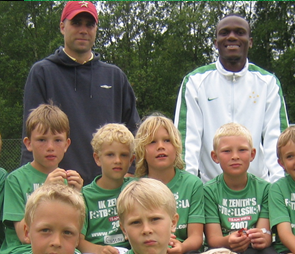 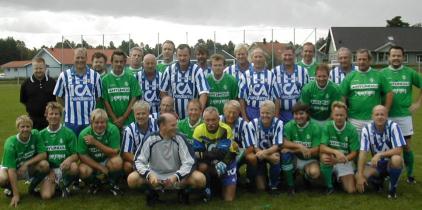 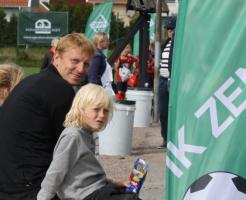 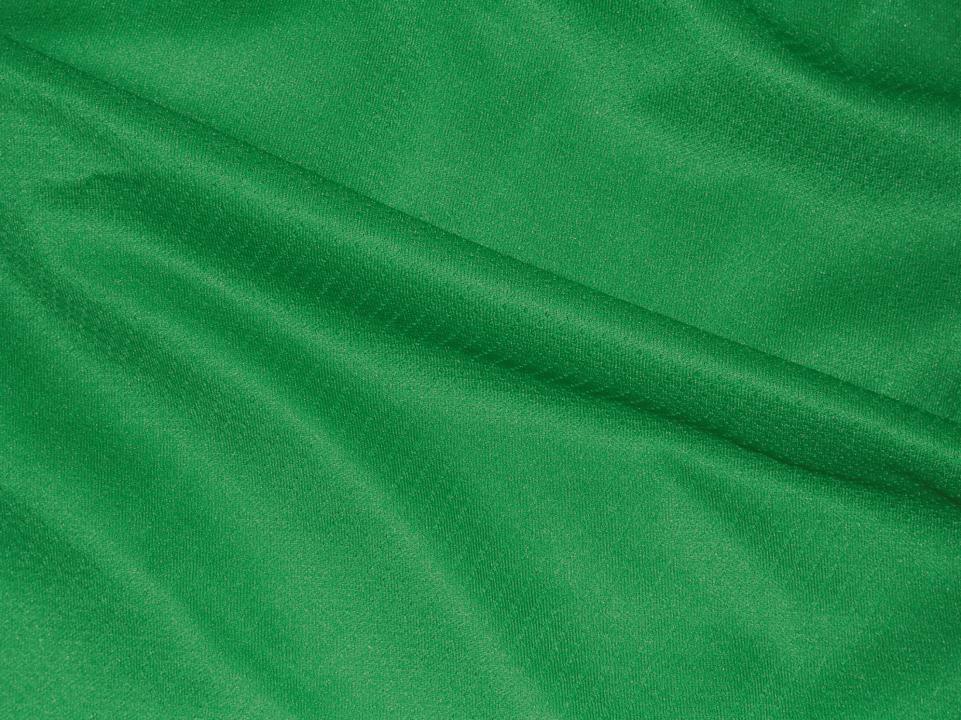 Cirkus på Zenith
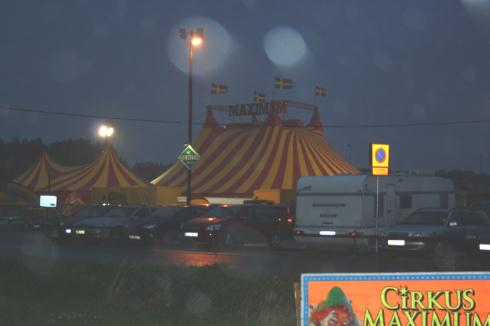 Cirkus Maximum
  ”Mer Cirkus än vanligt”
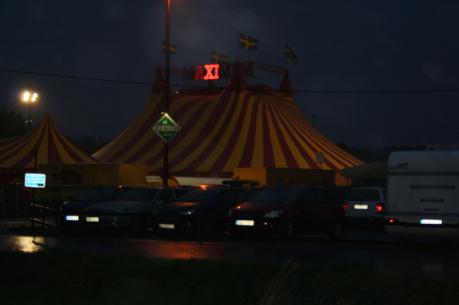 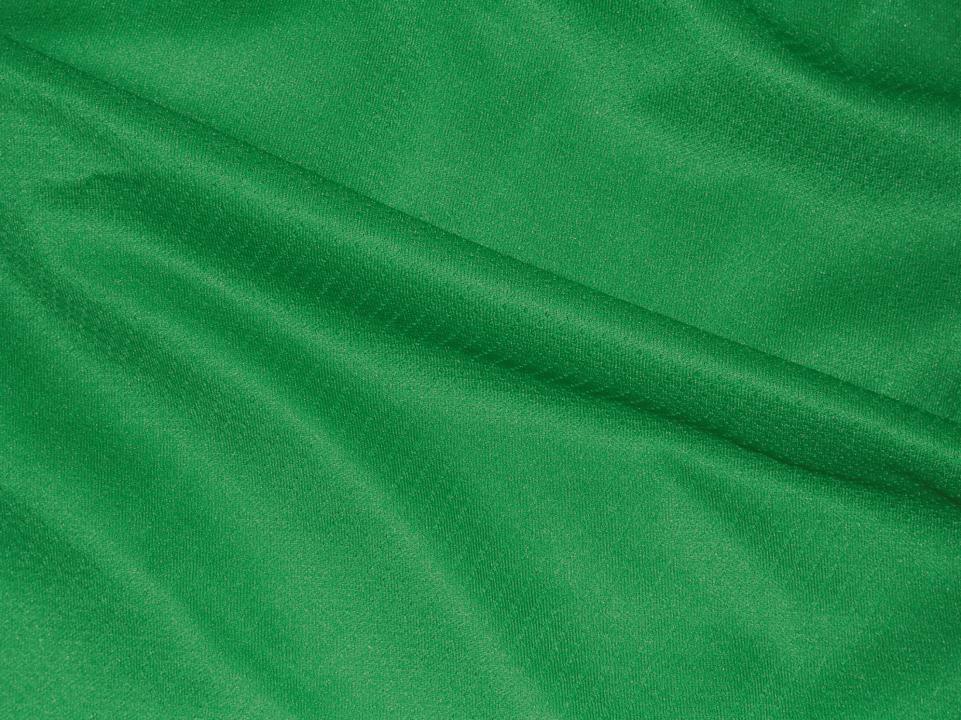 Före o Efter bilder

Inomhus o Utomhus
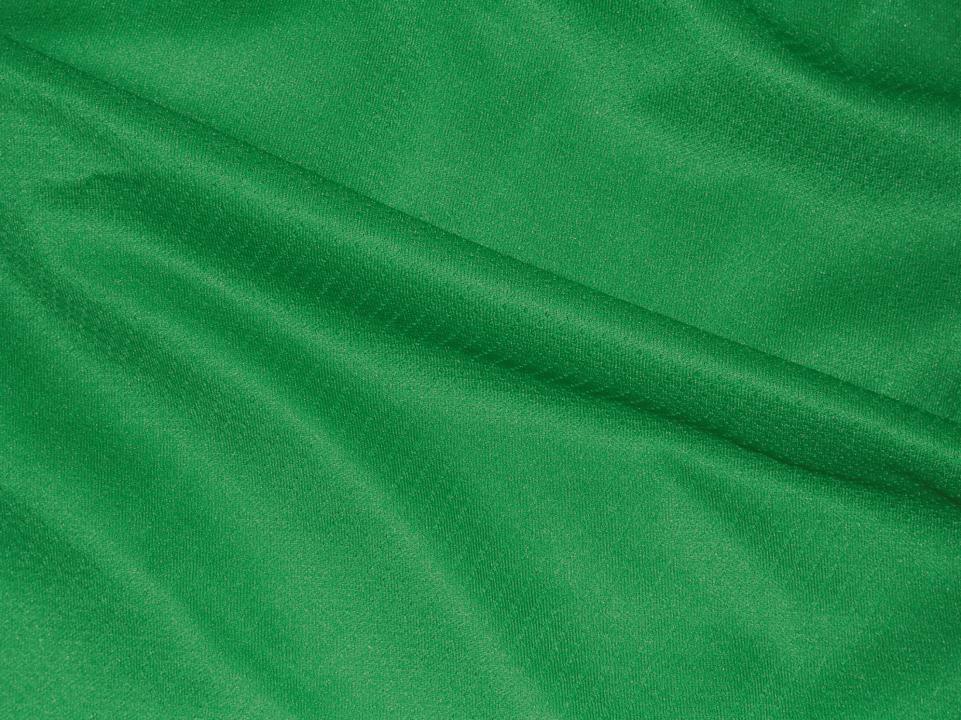 Inomhus (Före o Efter bilder)
Salen
Nytt Golv, möbler ,element, värmepump
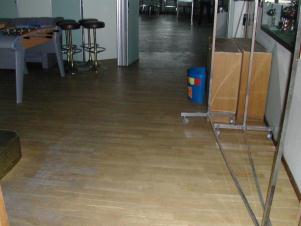 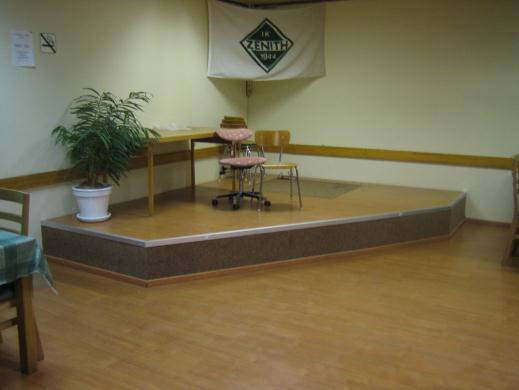 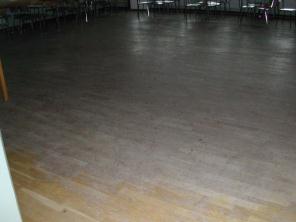 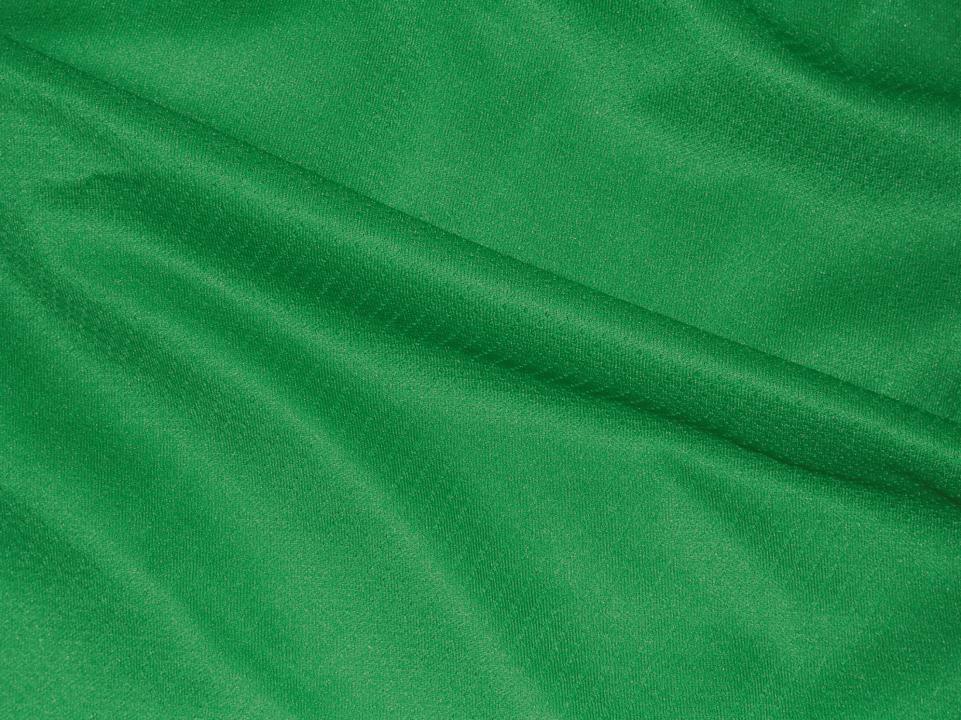 Inomhus (Före o Efter bilder)
Köket
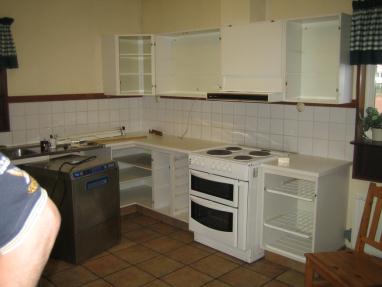 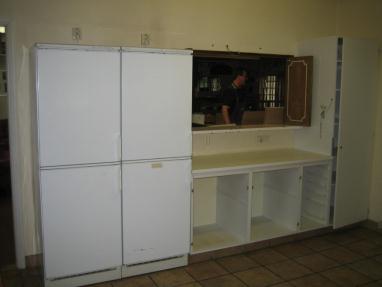 Nya vitvaror, klinkersgolv , luckor  o belysning
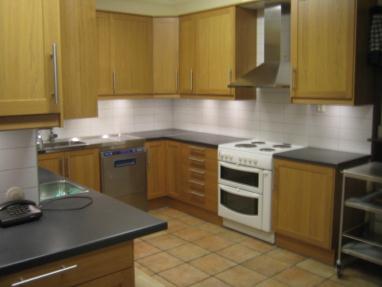 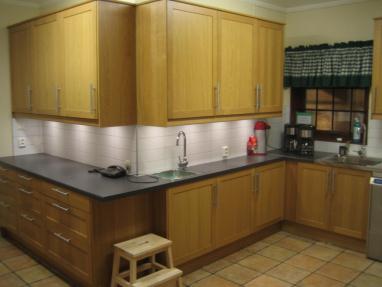 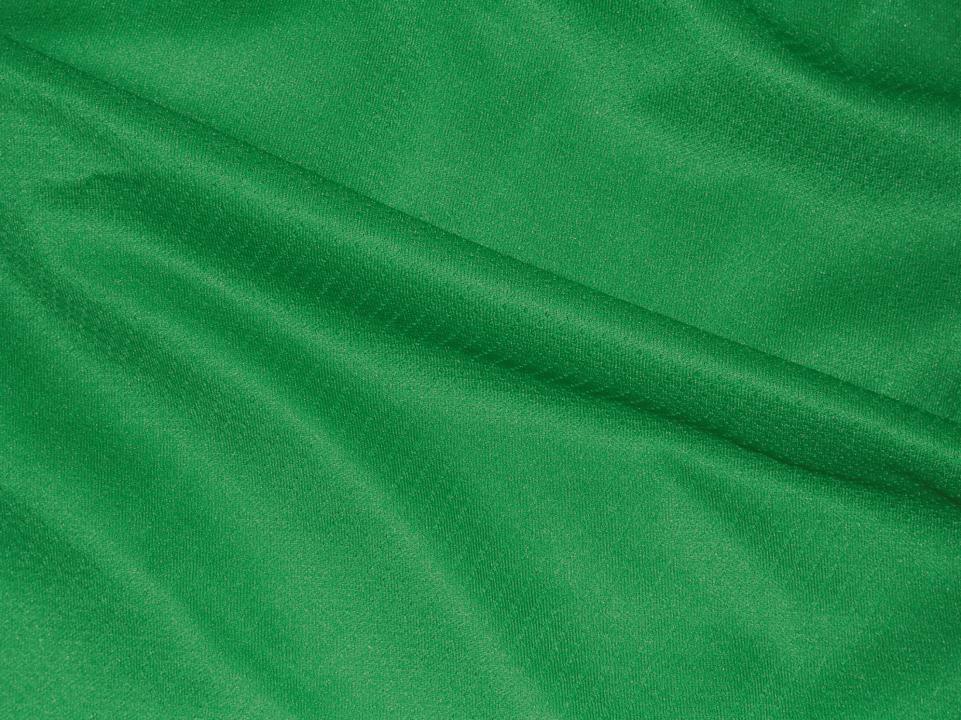 Inomhus (Före o Efter bilder)
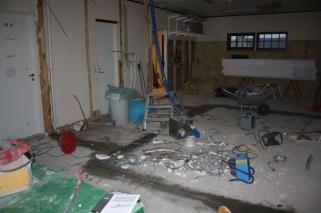 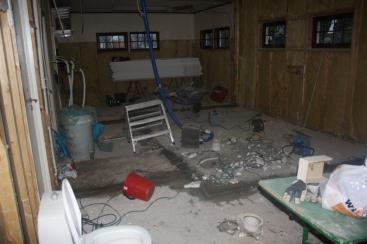 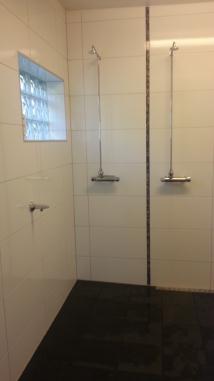 Zenithsgårdens totalrenoverade omklädningsrum
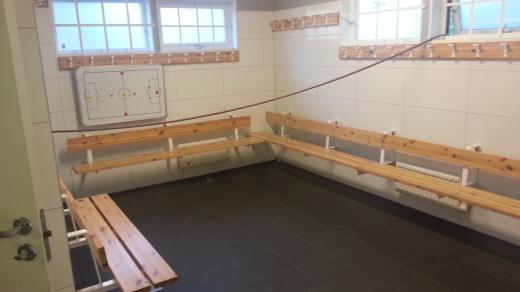 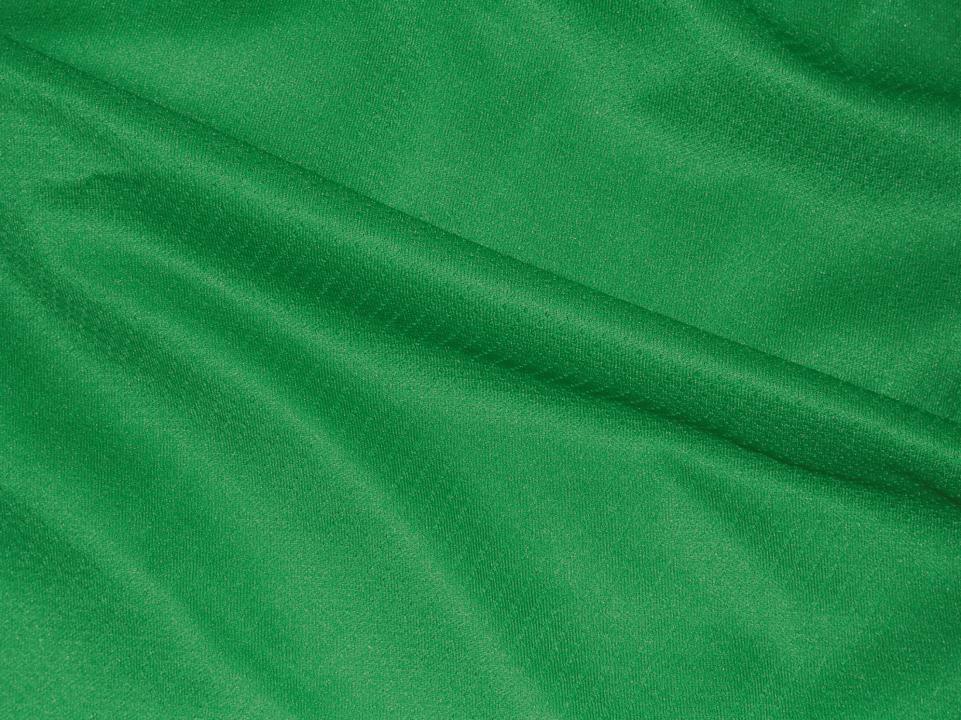 Träningsstation
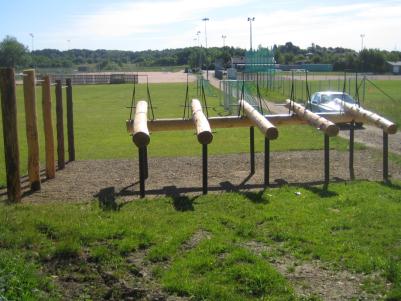 Träningsstationen vid slingan
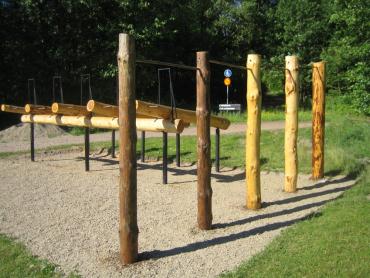 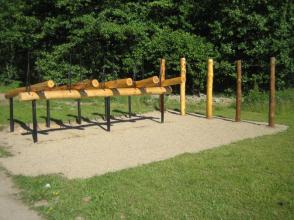 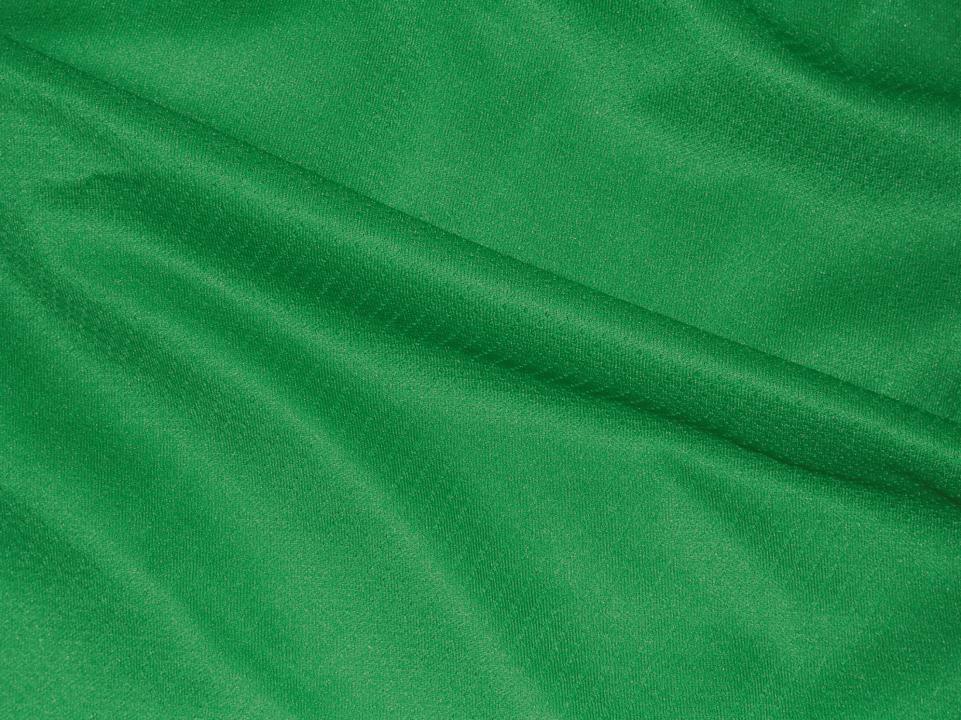 Utomhus (Före o Efter bilder)
Zenithgårdens uteservering o containerförråd
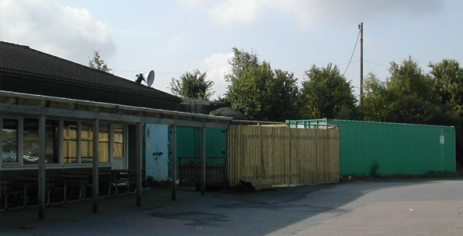 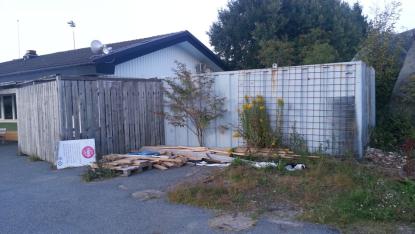 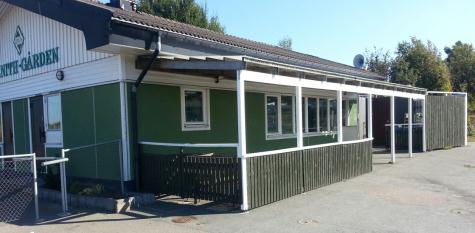 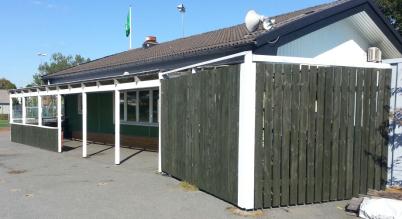 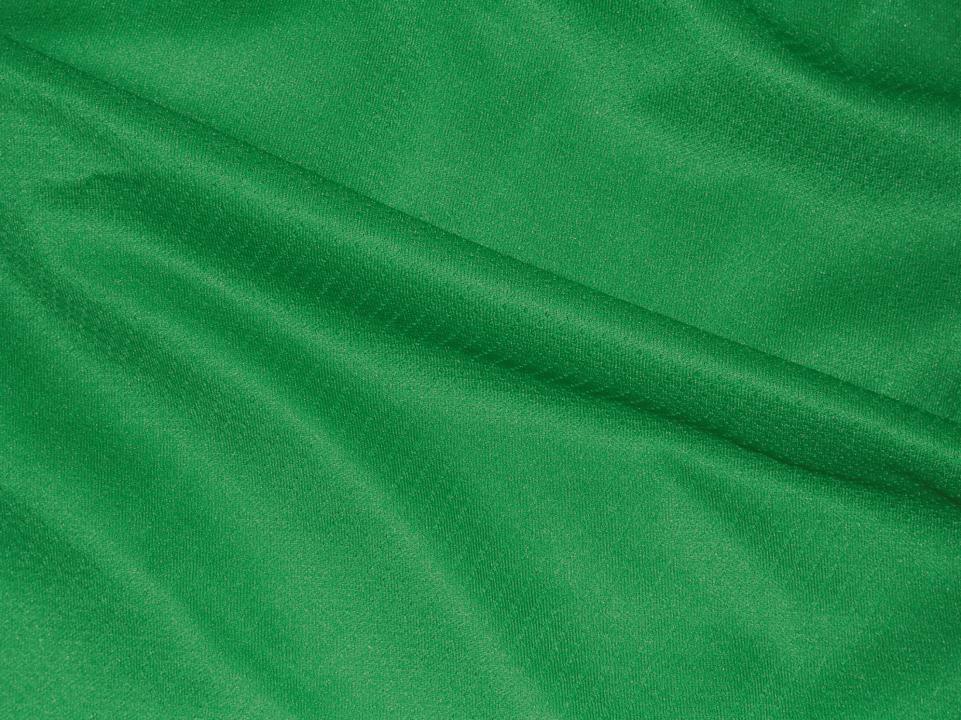 Utomhus (Före o Efter bilder)
Hovgårdens  renovering
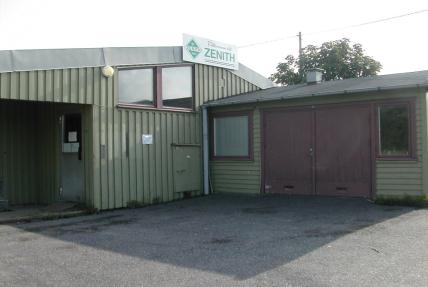 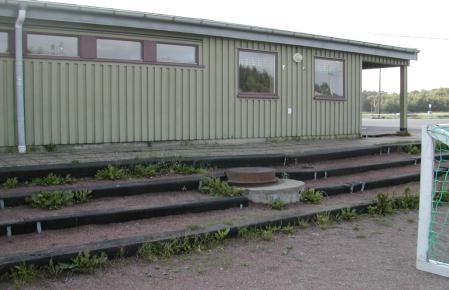 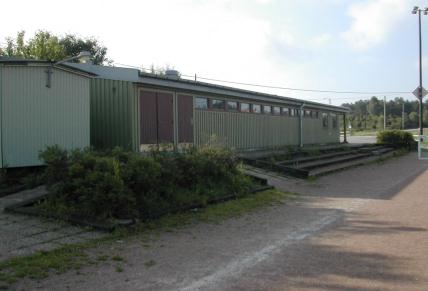 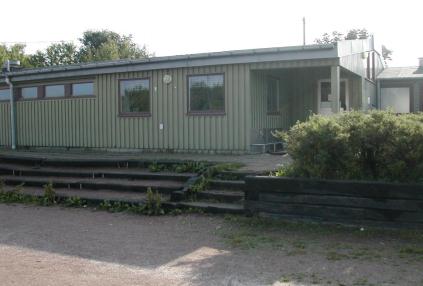 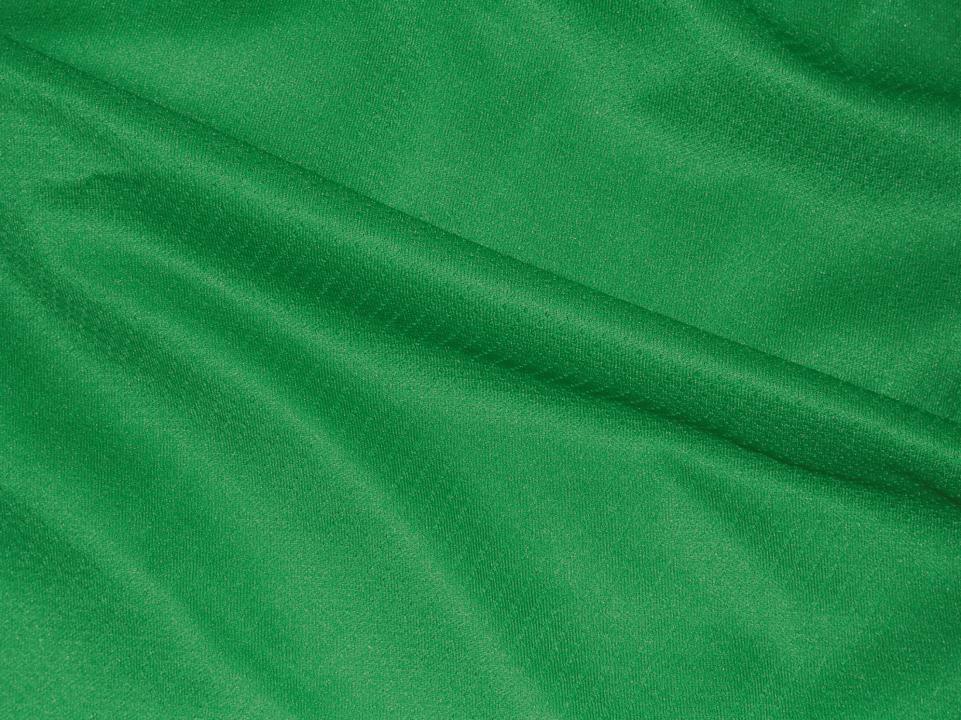 Utomhus (Före o Efter bilder)
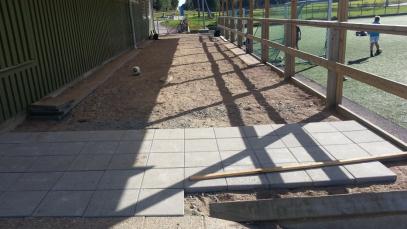 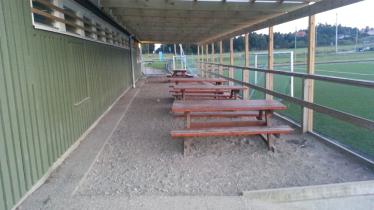 Hovgårdens nya tak,plattor,bänkar skyddsnät o fönsterskydd
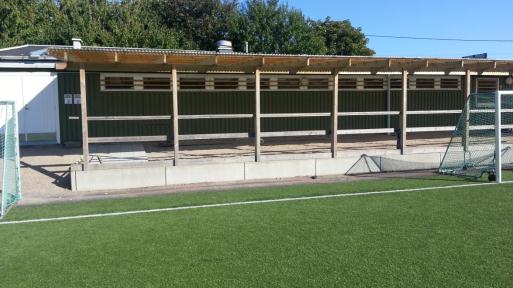 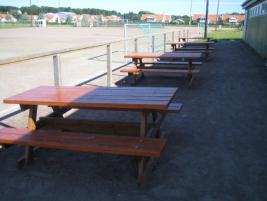 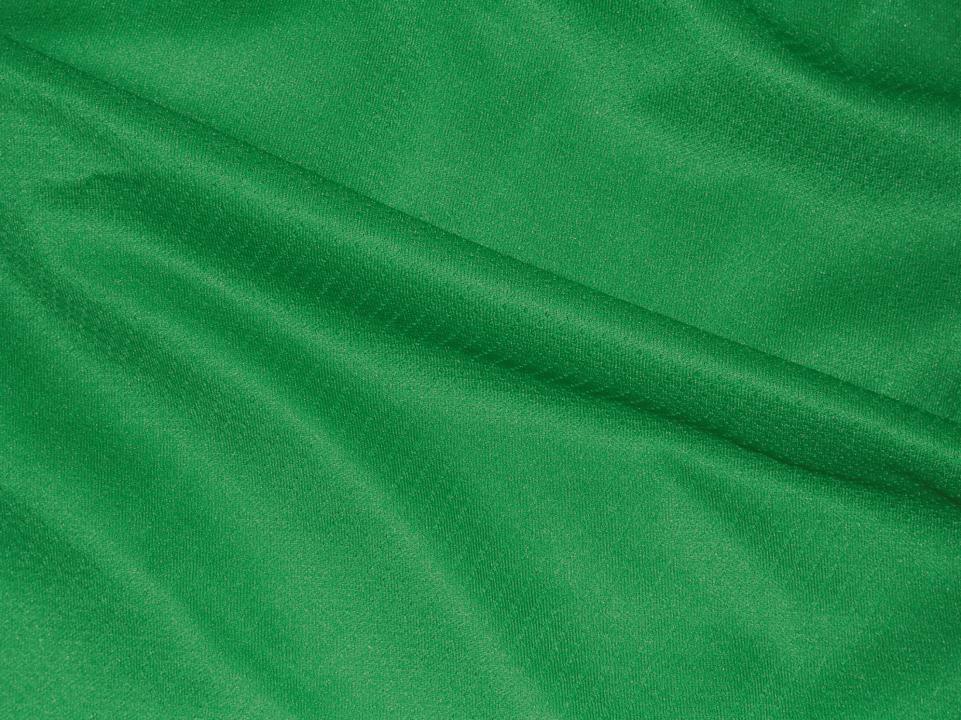 Utomhus (Före o Efter bilder)
Ny sitt o stå läktare vid TeamSportiaplan
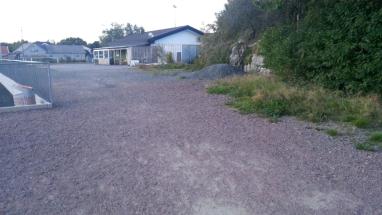 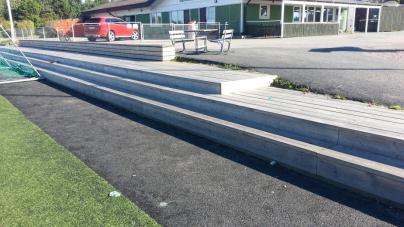 Nya stenplattor lagda av Ramon mellan Z-gård o Hovgården
Nya bänkar o ny sarg runt A-konstgräs
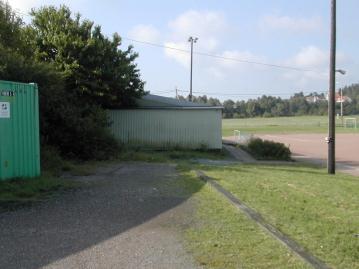 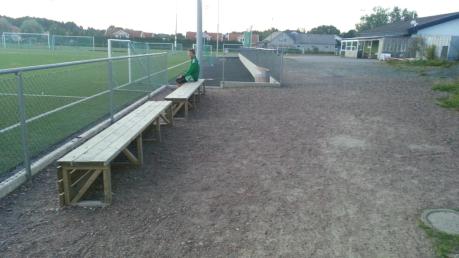 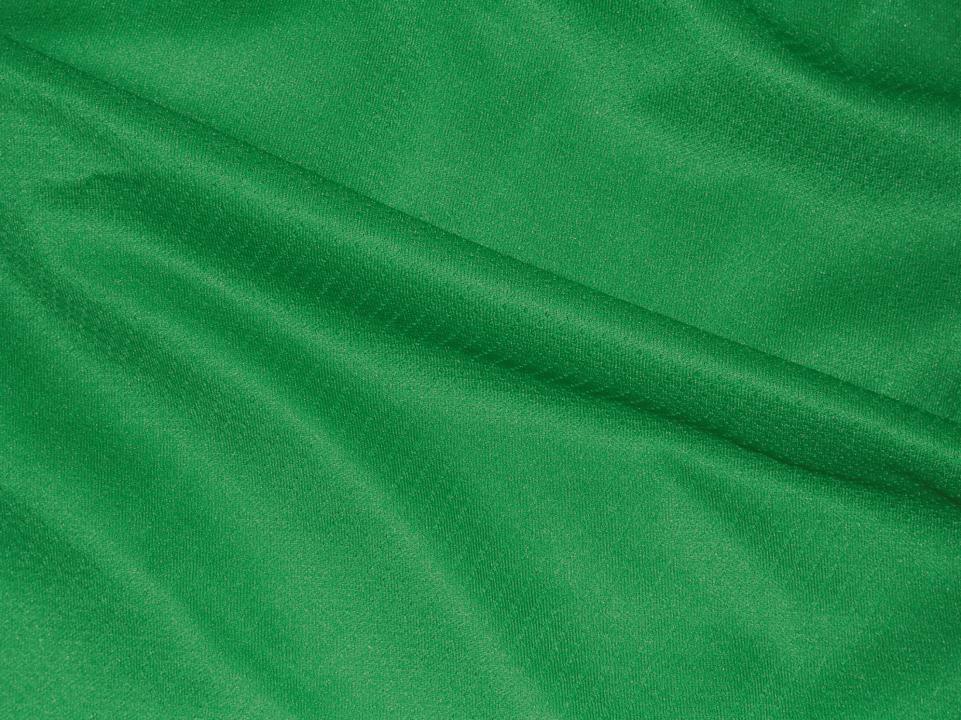 Före o Efter bilder
Ordninggjord träningsyta vid hovgården
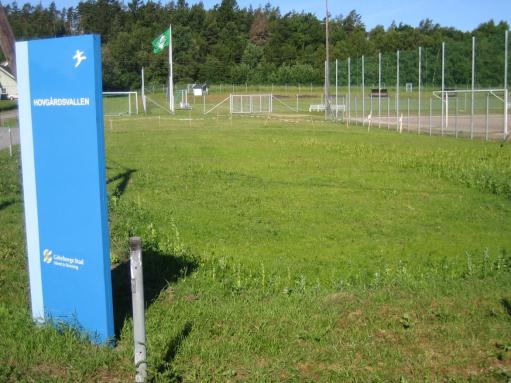 Prylar i Zenithshopen
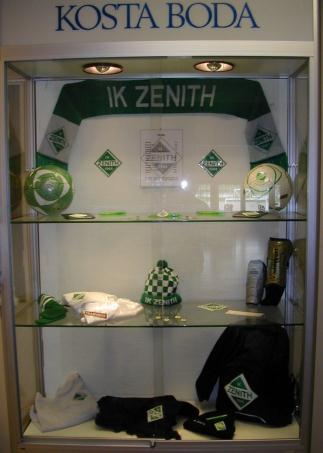 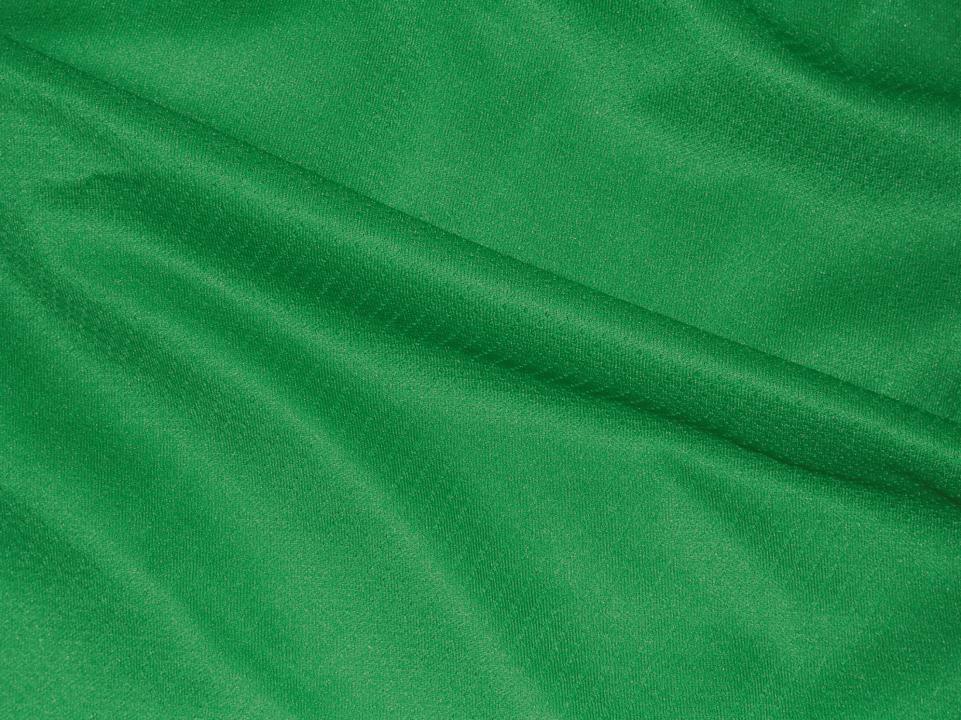 Konstgräs från
 insamling till invigning
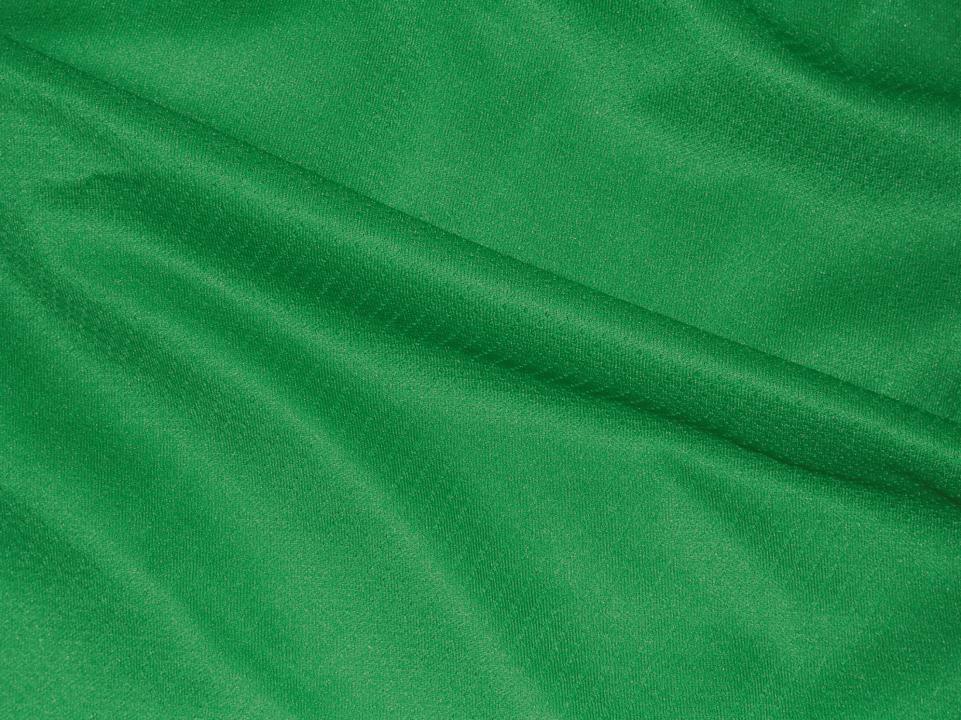 Insamling till invigning
Informationsfolder o sponsorbrev till våra medlemmar
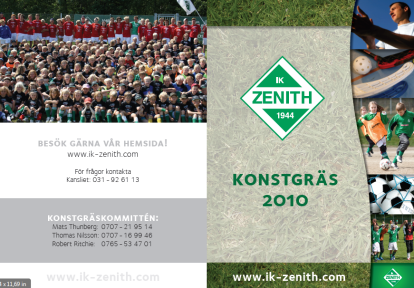 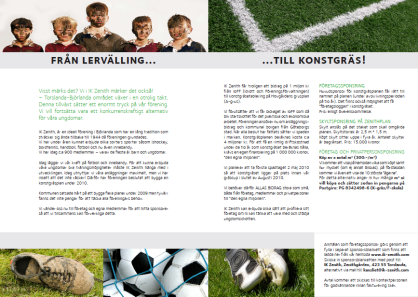 Sponsor blankett  företag
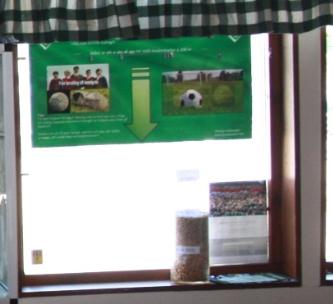 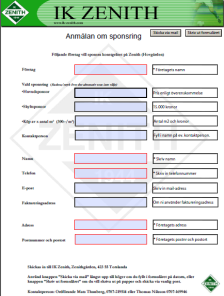 Insamlings barometern
Insamlings barometer
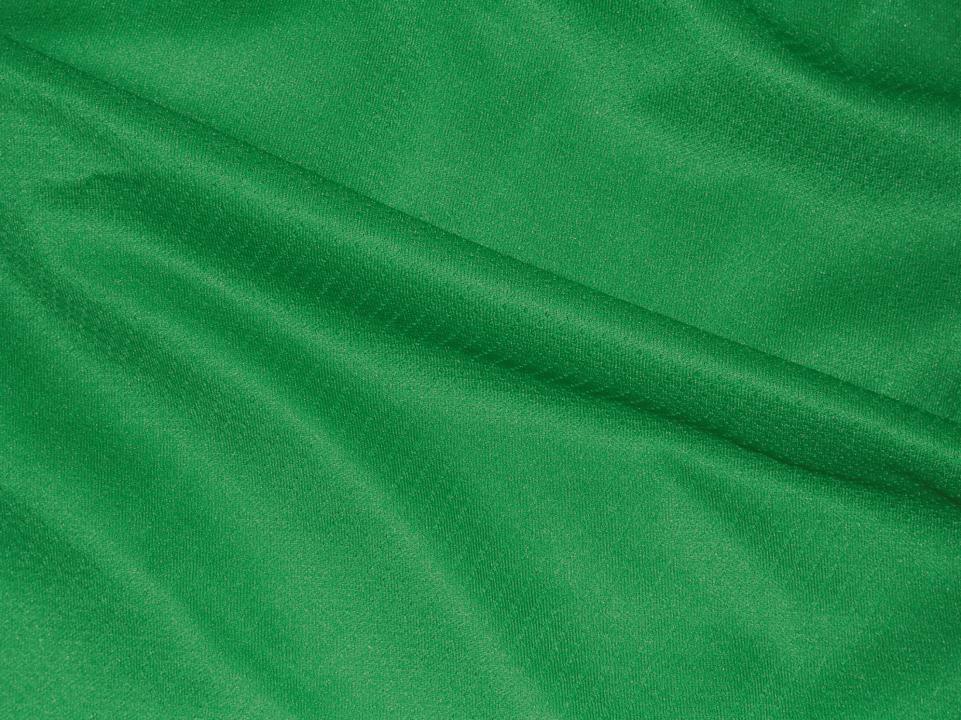 Insamling till invigning
Markarbeten påbörjas
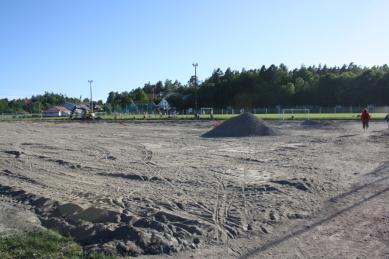 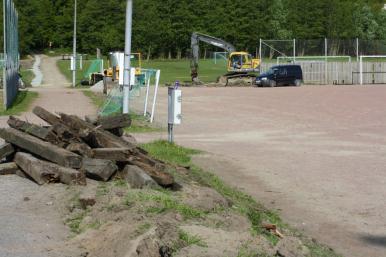 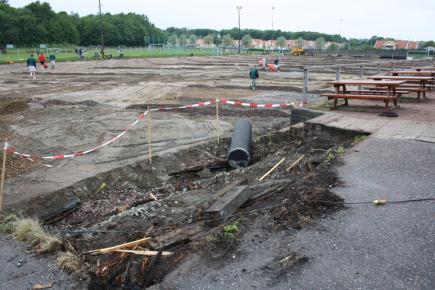 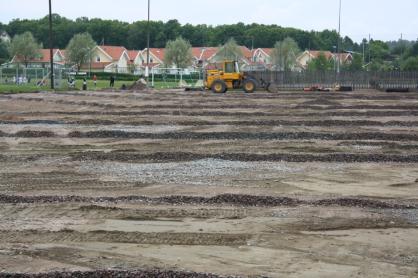 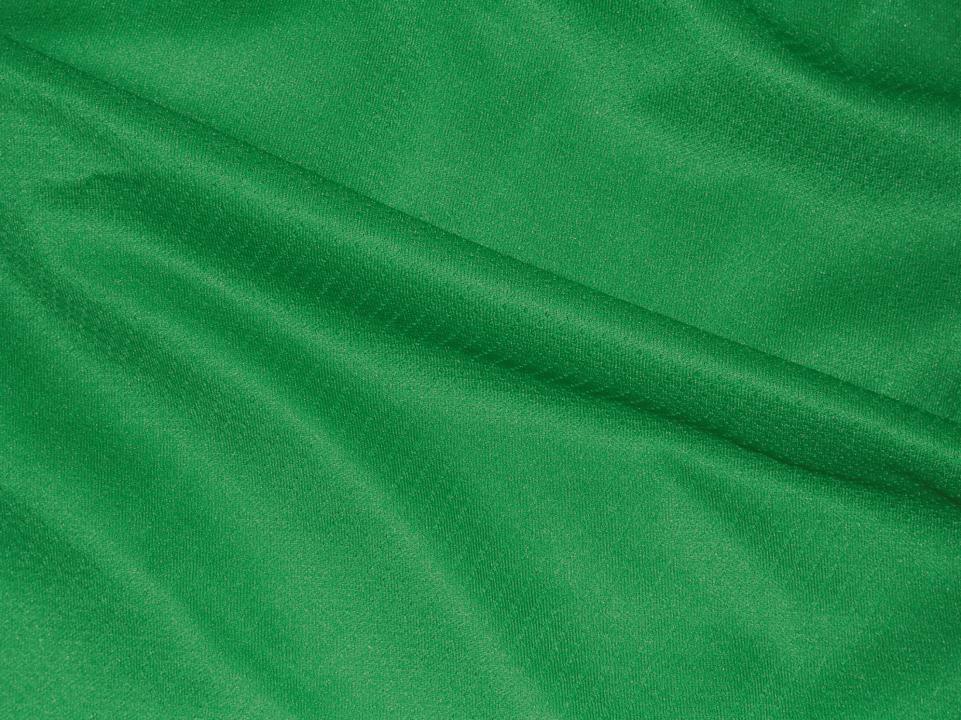 Insamling till invigning
Både sand o gummigranulat går åt i mängder
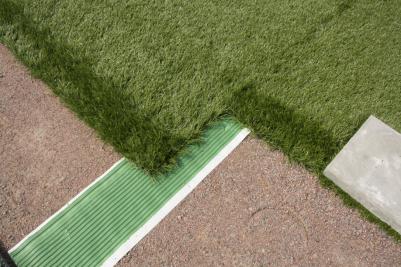 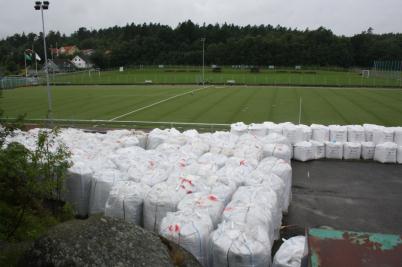 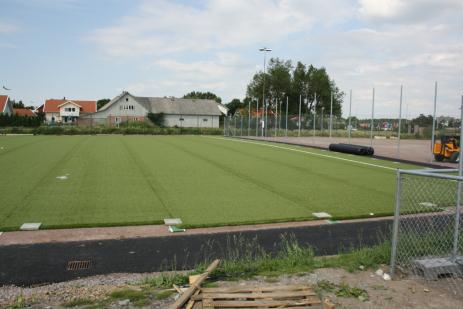 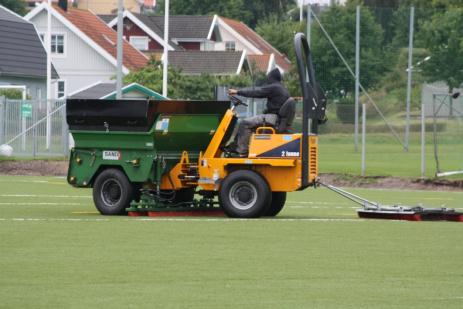 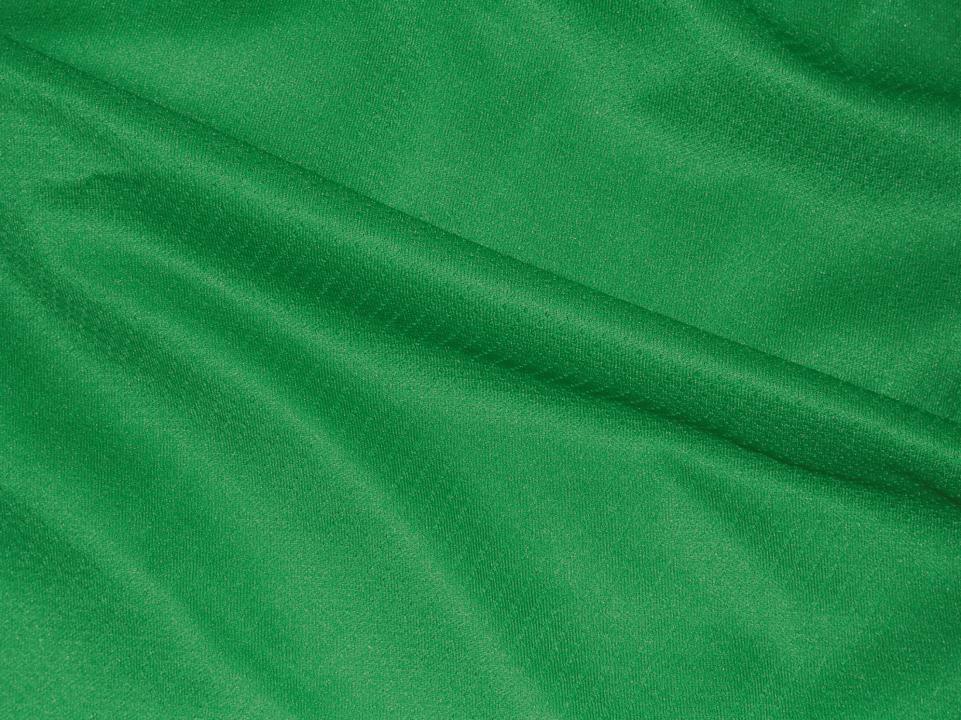 Insamling till invigning
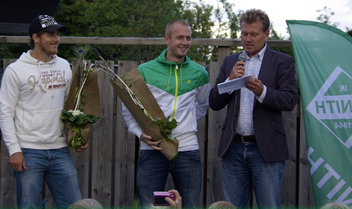 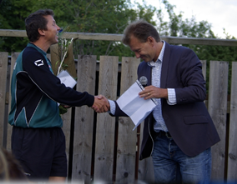 Invigningsdagen
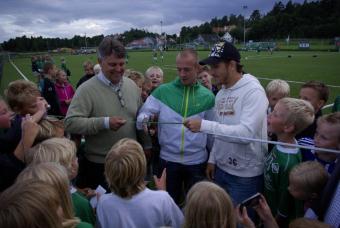 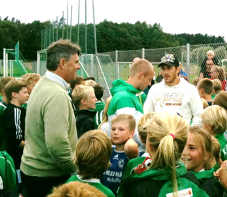 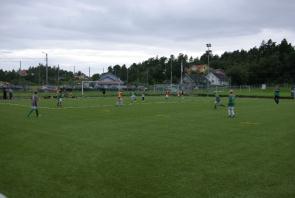 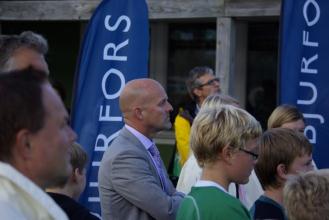 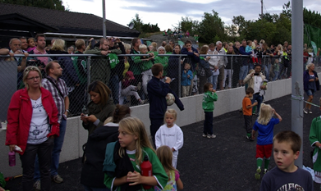